University at Buffalo SAE Clean Snowmobile Team
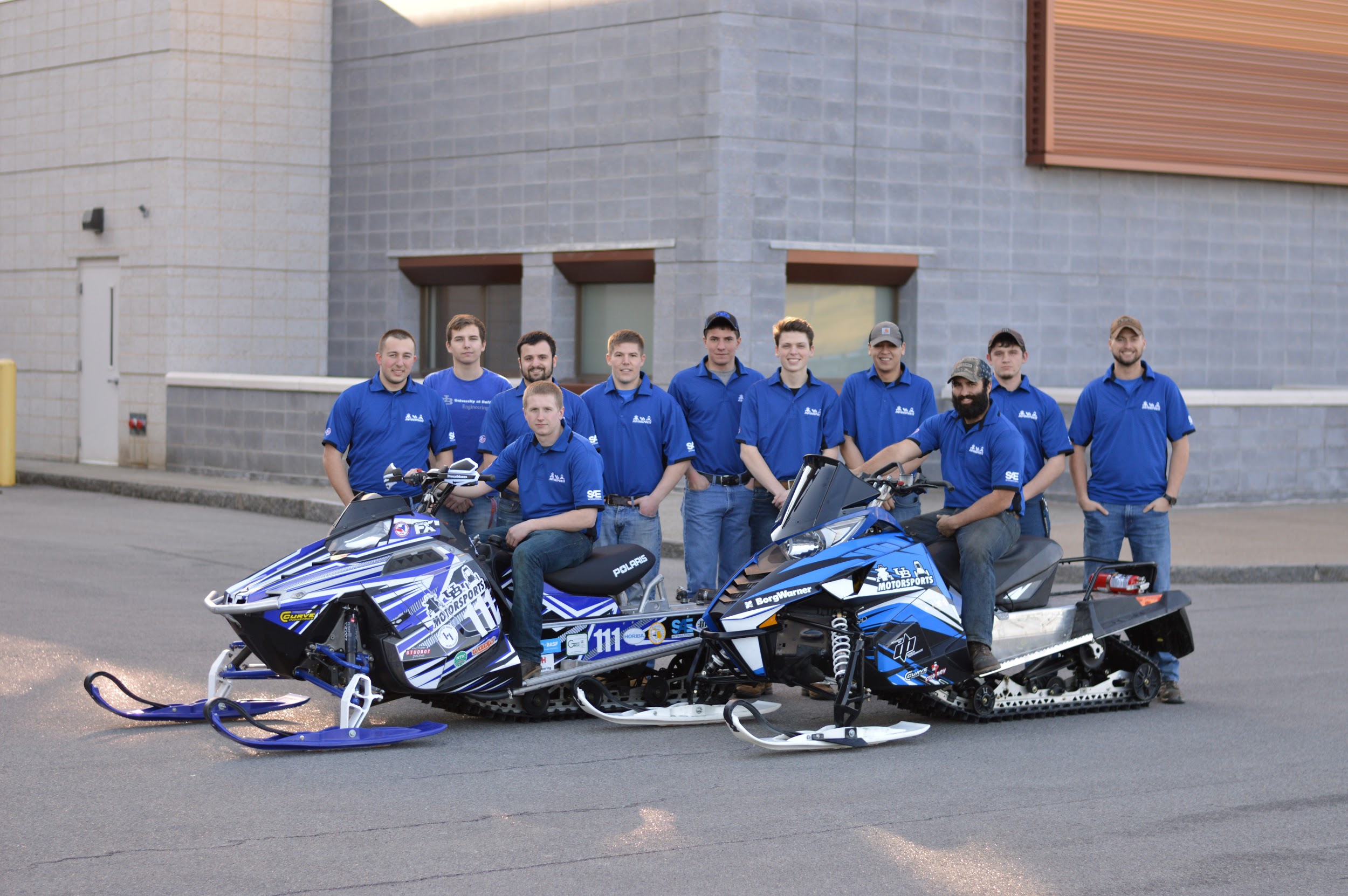 Andrew Kruger		Jeff D’Angelo Casey Amidon
Presented By
Nick Marchesiello
Ethan Schonhaut
Design Considerations
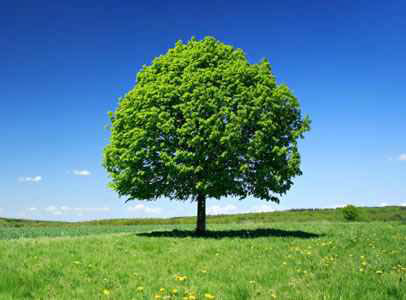 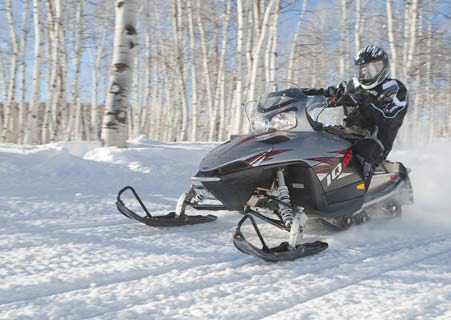 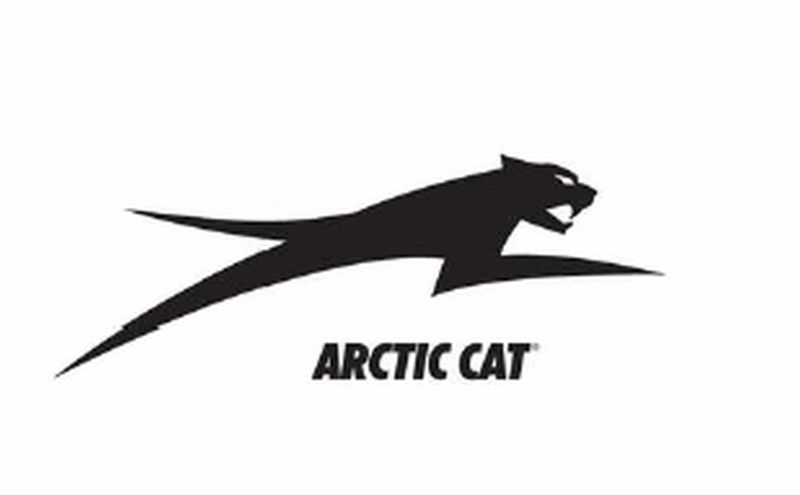 Operator
Extended Operation Period
Increased Towing Capacity
Extended Fuel Range
Manufacturer
Low Cost/High Product Quality
System Simplicity
Increased Durability
Environment
Decreased Emissions
Quieter Operation
Lowered Fuel Consumption
Engine/Chassis Selection
Bearcat 3000 Lt/Kymco 700cc 4-Stroke
Small Displacement/Low Emission/High power
Low BSFC
Engine Longevity and Reliability
Low WOT Exhaust Noise
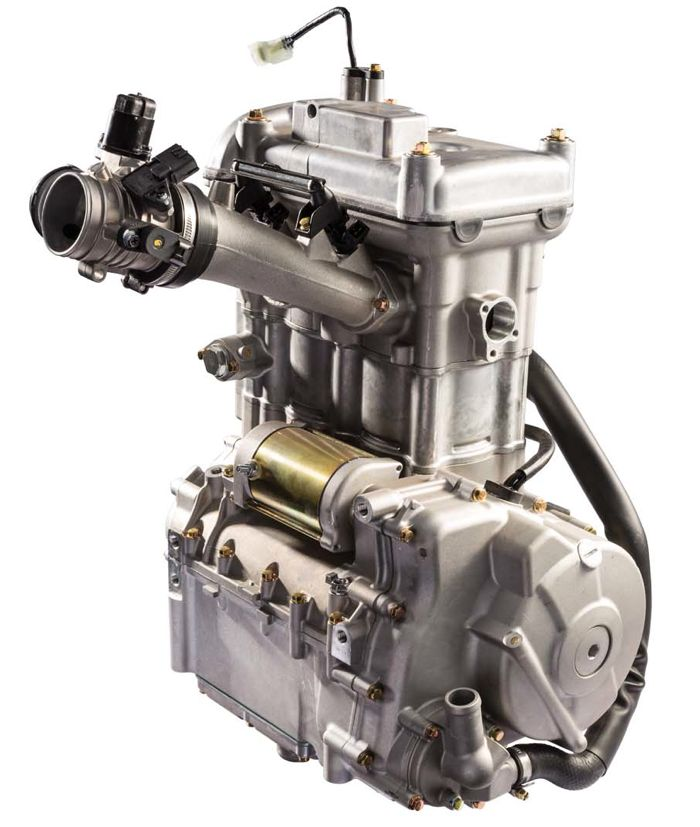 Kymco 700 4-Stroke

2 cylinder 
Fuel Injection System
Engine Output
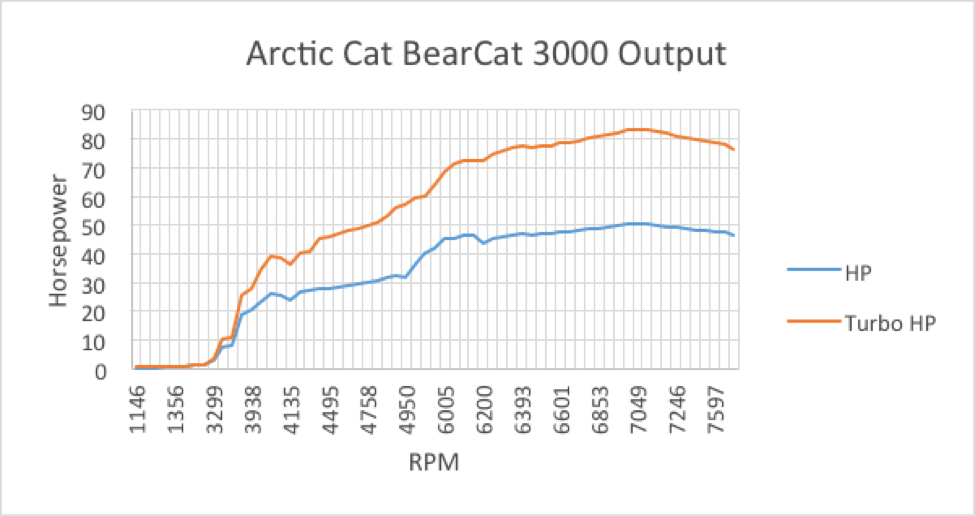 Turbo System
Design and Implementation
BorgWarner KP39 
Flow Optimized Custom Manifold 
Front-Mounted Intercooler
Magnaflow Catalytic Converter
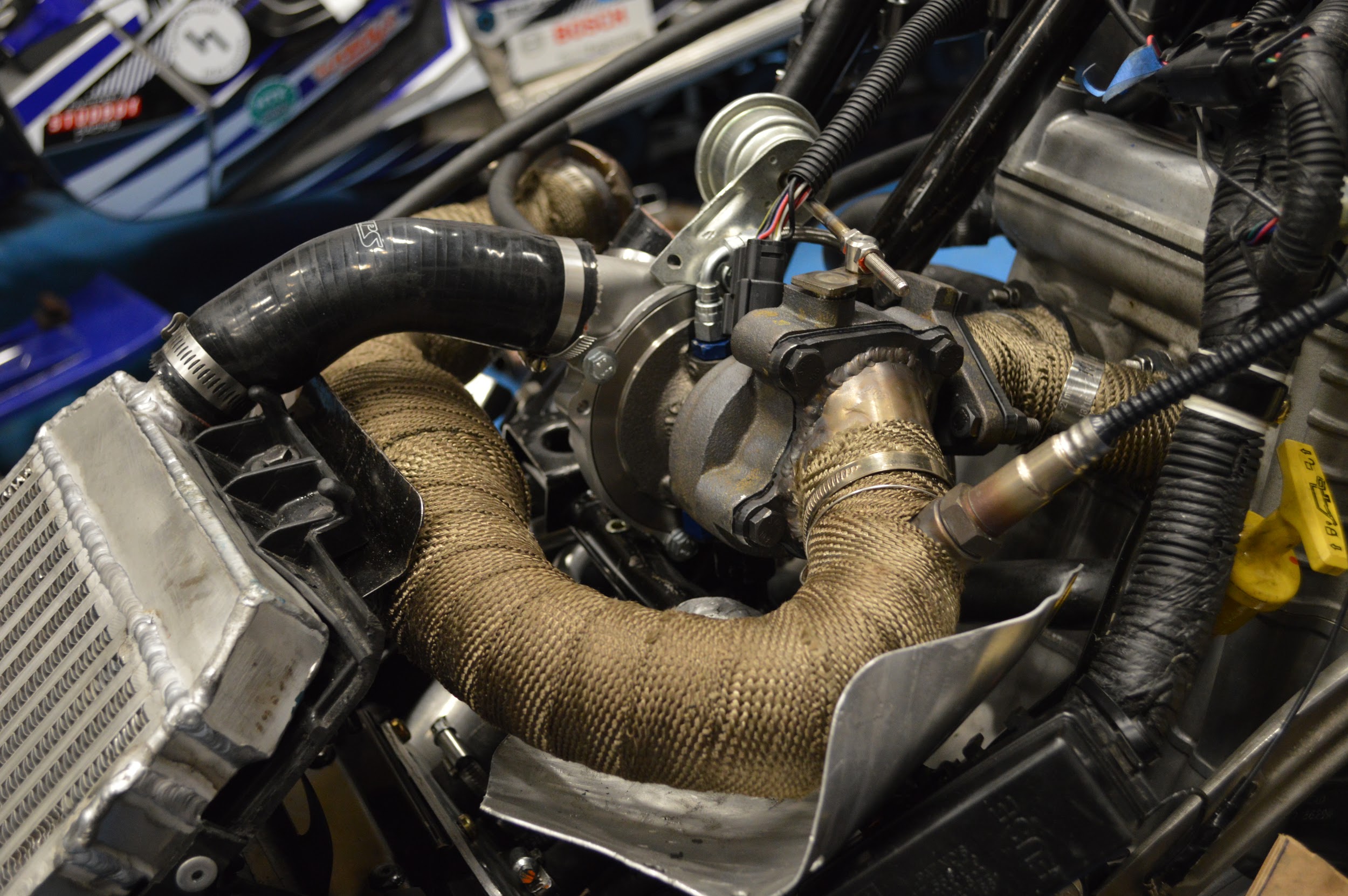 Engine Management
Dobeck AFR+
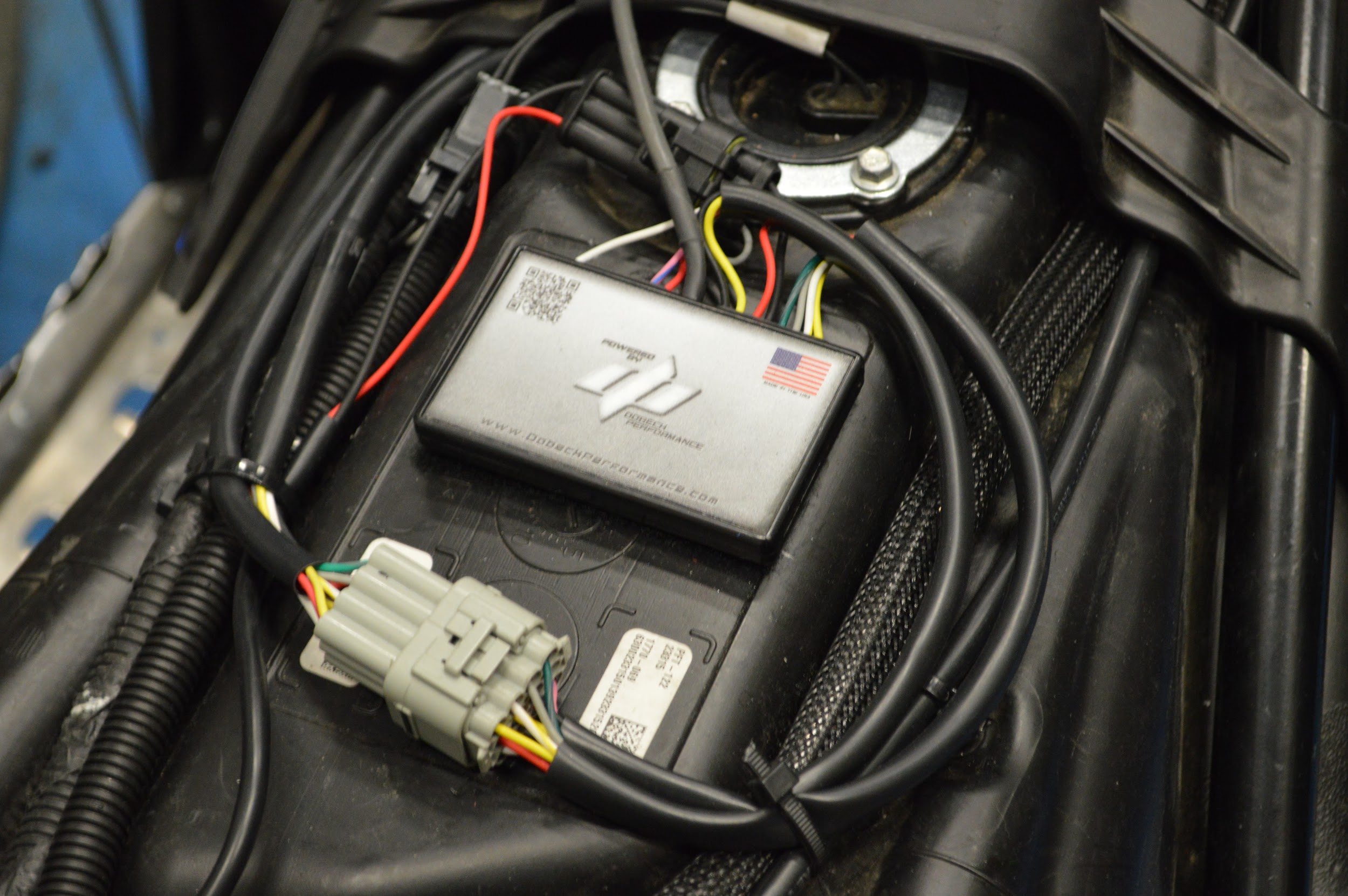 EFI Controller
Injector Piggy-back
AFR Goal Set Points
Bosch Wideband
Suspension System
Design and Implementation
Curve Industries XS Skis
Stud Boy 9” Shaper bars
Improved Handling Over Stock Utility Skis
Sled Overview
Low HC, CO Emissions
Improved Fuel Economy
Improved Power Output
Quiet Operation
Durable and Simple Design
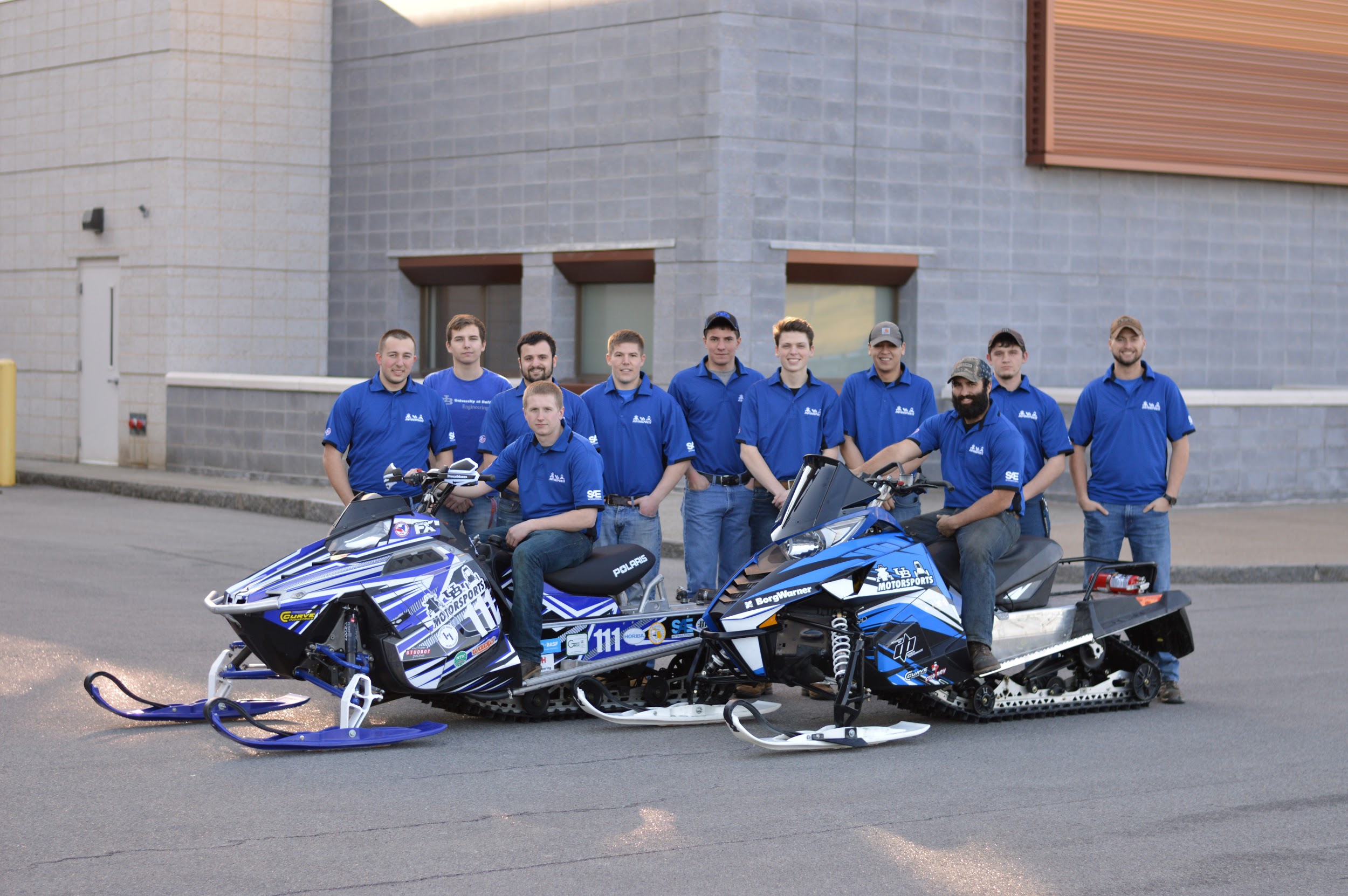 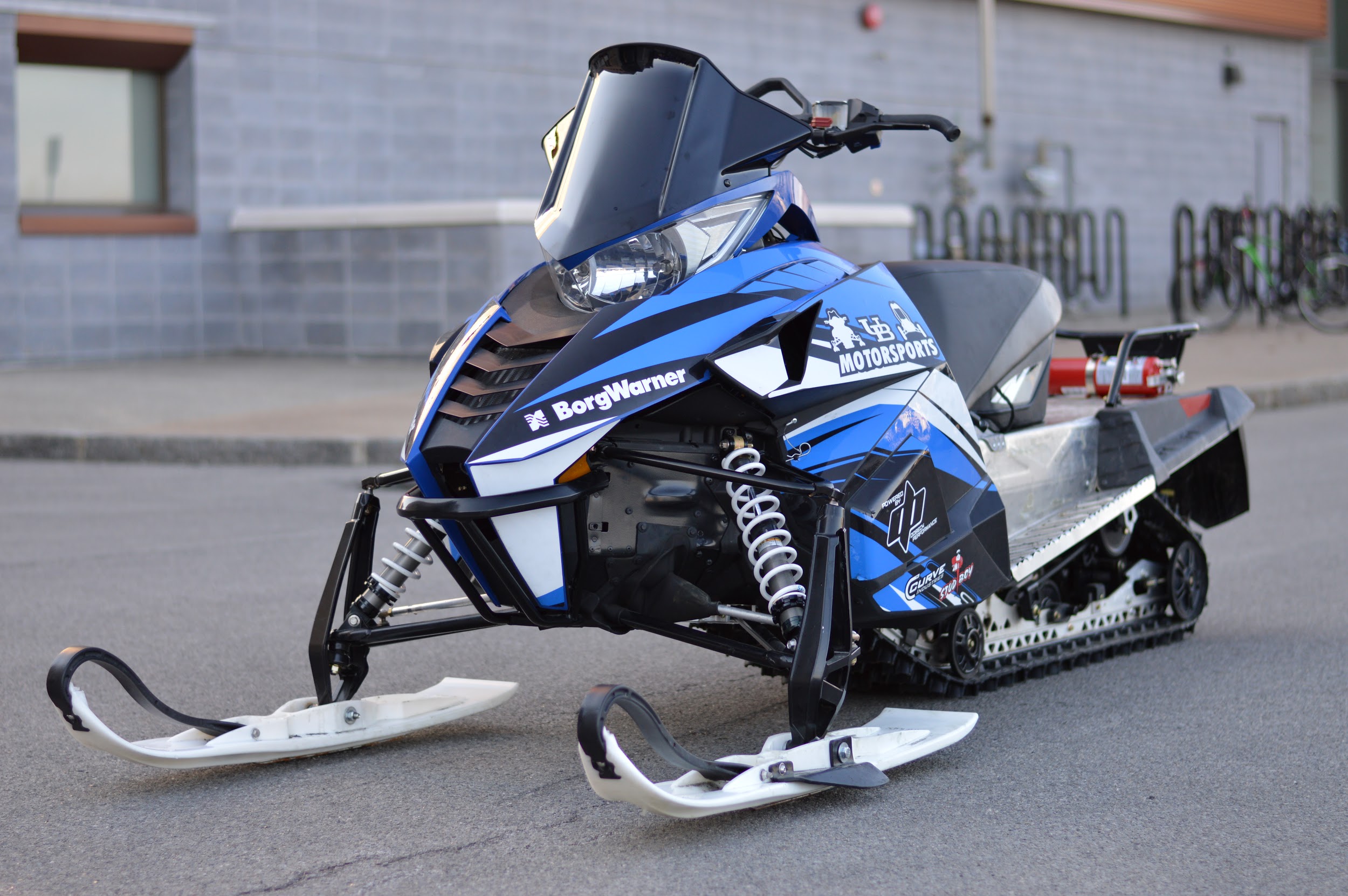 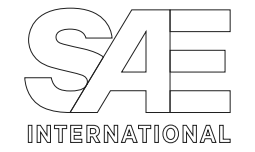 Sponsors
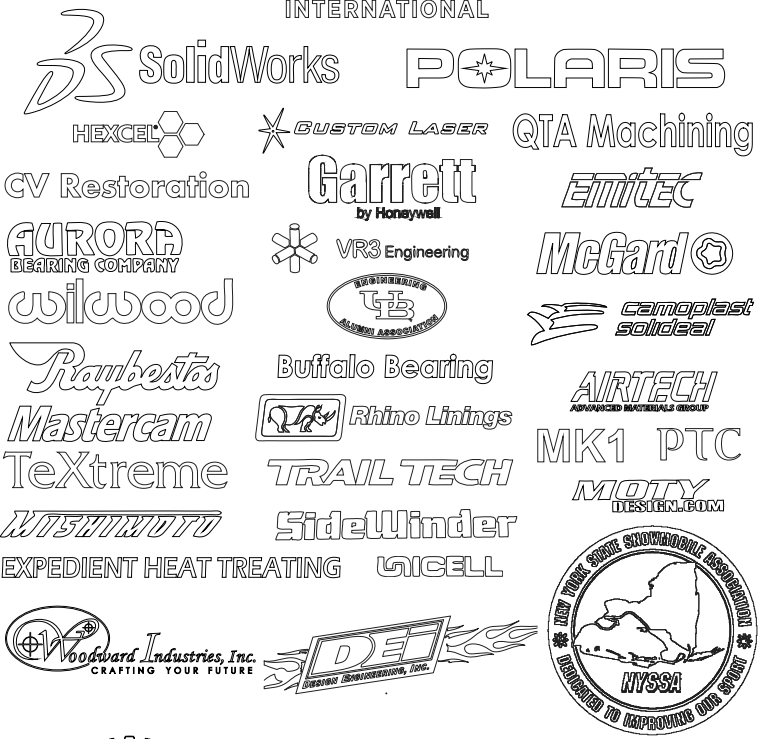 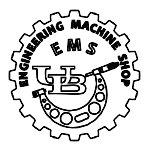 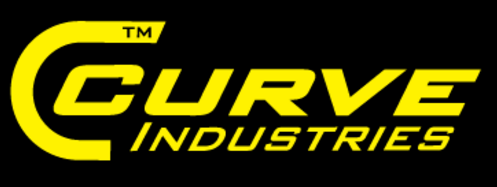 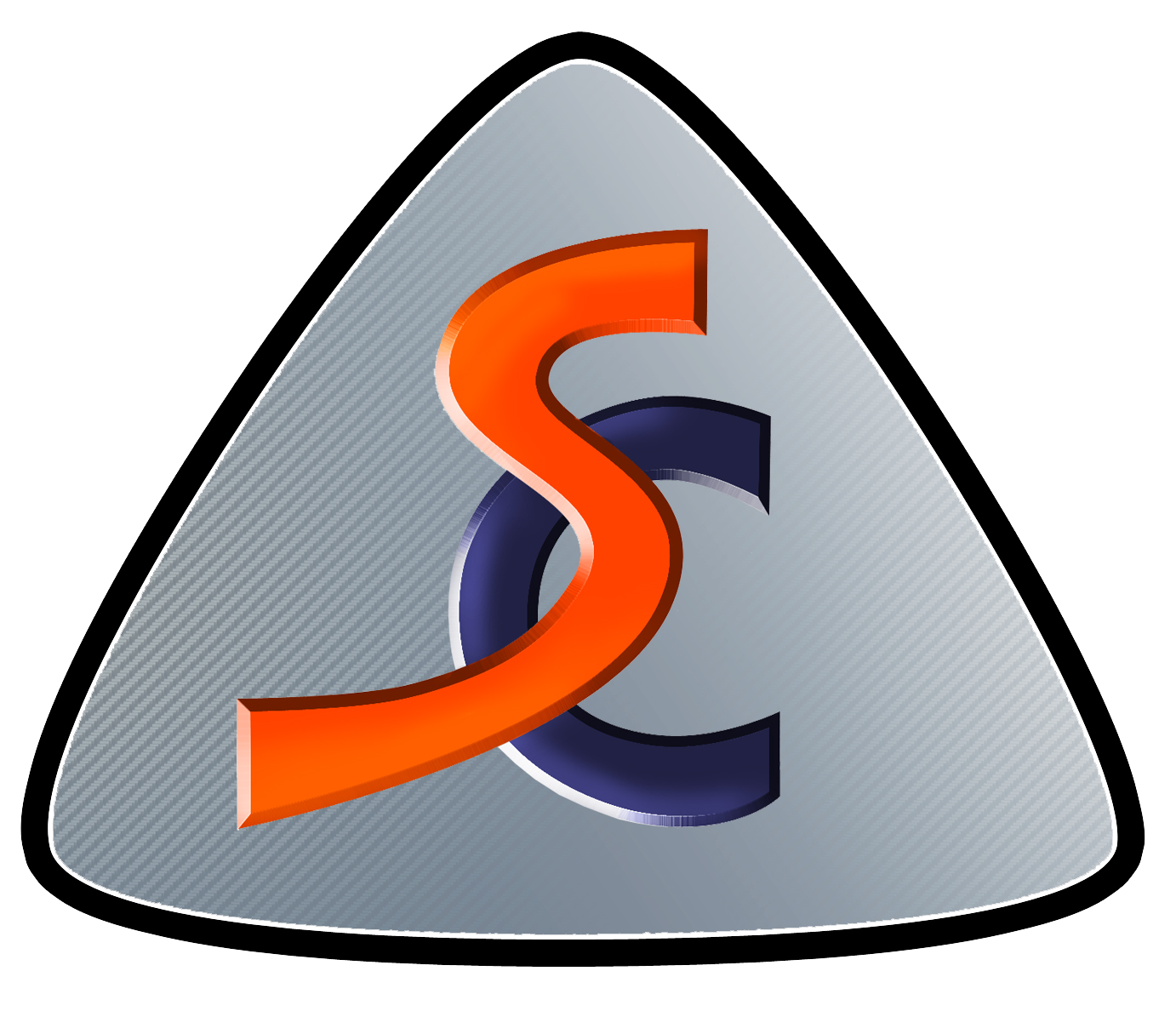 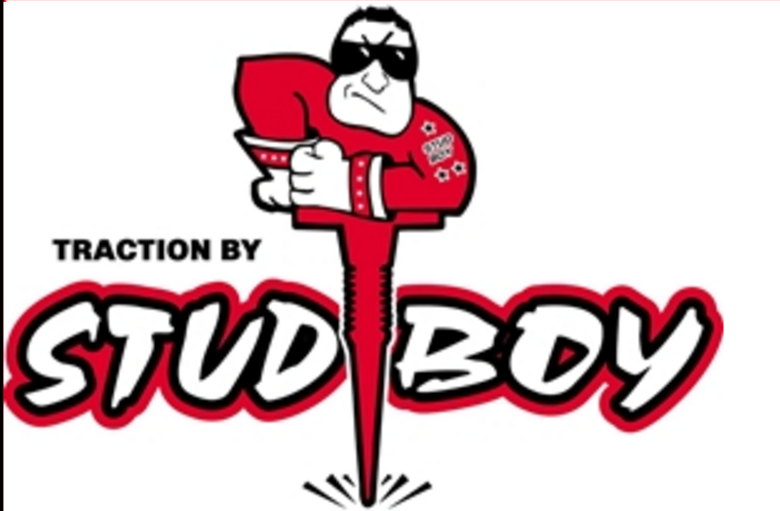 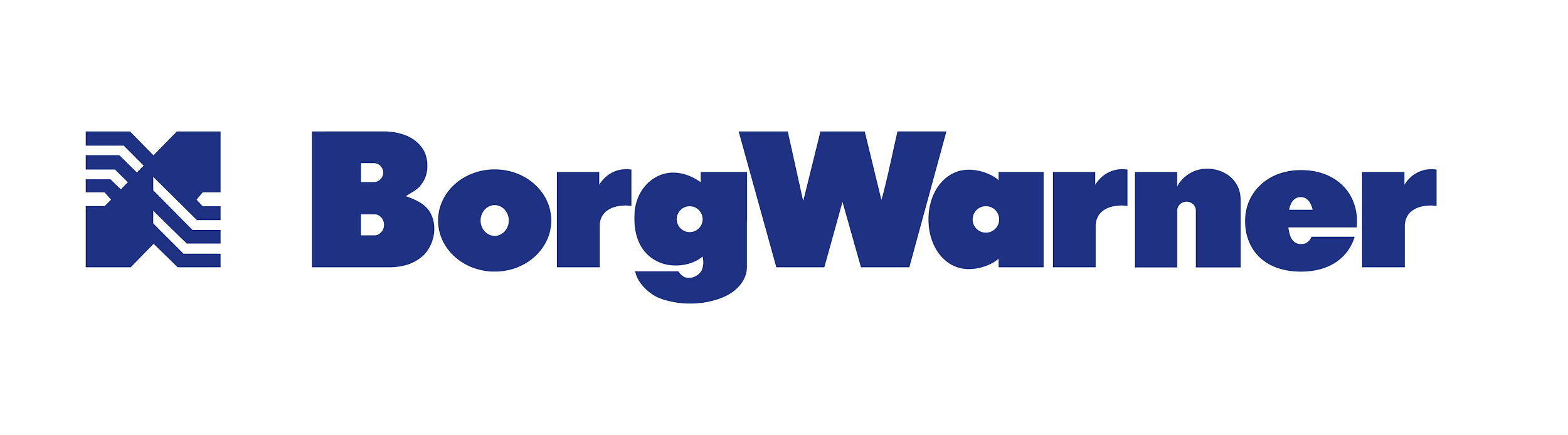 Questions?Thank you for your time!